Le World Wide Web
Olivera Stojanovic TS130316
LE WEB
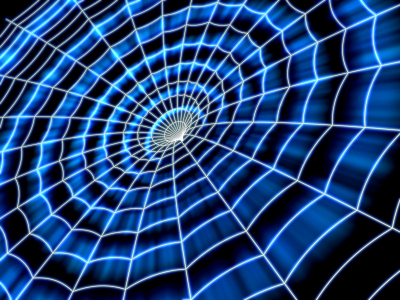 « toile d’araignée 
   mondiale ».
Le système de WEB
Le réseau Internet est ouvert au grand public 
Les utilisateurs peuvent utiliser une large gamme d'informations, sous forme de magazines, de pages personnelles ...
Le fonctionnement du web repose essentiellement sur l’existence de liens hypertextes.

Les liens permettent :
la recherche d’information dans l’Internet
l’accès à information
Visualisation d’information
1991
le premier site web est mis à la disposition 
1994
la première conférence internationale sur le    web se tient à Genève 
 à la fin de l’année 1994
le web compte 10.000 serveurs représentant 10 % du trafic total transitant sur Internet et 10 millions d’utilisateurs
1995
il existe plus de 30.000 serveurs web dans le monde et le web représente 20 % du trafic sur l’Internet
2008
On estimait que la population internaute mondiale (âgée de 15 ans et plus) s’établissait à plus de 1.3 milliards de personnes.
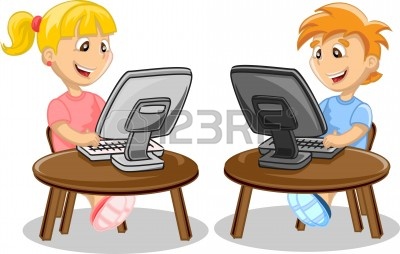 Nombre d'utilisateurs en 2008
L’Asie
578 millions d’internautes
L’Europe 
384 millions d’internautes
Amérique du Nord 
248 millions d’internautes
Amérique du Sud 
139 millions d’internautes
Merci !